PROFESSIONAL ADVISER ACADEMY: MODULE 3--------------------------------------------------------------------‘ISSUER & COUNTERPARTY DUE DILIGENCE’--------------------------------------------------------------DESIGNED FOR PROFESSIONAL ADVISER USE- MADE AVAIILABLE TO BEST PRICE FS CLIENTS -
© COPYRIGHT 2018 TEMPO STRUCTURED PRODUCTS
Learning objectives of this Module …
This Module aims to:
Explain the role of issuers / counterparties and the importance of professional advisers assessing counterparty financial strength in relation to structured products
Explain counterparty due diligence metrics and considerations
Explain what ‘credit ratings’ are, the background to credit rating agencies and the different credit ratings used
Explain what ‘credit default swaps’ are, how they can provide an independent, market-driven measure of counterparty strength - and how CDS spreads can be used alongside credit ratings
Explain what is meant by ‘fundamentals’ and how consideration of fundamentals can form part of a rounded approach to counterparty due diligence
Explain the relevance of ‘Tier 1 Capital’ and ‘Tier 1 Capital Ratios’ and why these are important metrics
Explain what is meant by a ‘systemically important’ bank and the regulatory capital adequacy requirements that apply to systemically important banks
Highlight regulatory changes pertinent to improving the capital adequacy and financial strength of the banking sector and individual banks post the 2008 financial crisis
© COPYRIGHT 2018 TEMPO STRUCTURED PRODUCTS
2
Important notice: please take note of the legal disclaimer …
This document is a financial promotion for the purposes of section 21 of the Financial Services and Markets Act 2000, issued by Tempo Structured Products and approved by TIME Investments. 
This document has been designed to is used by, FCA authorised persons, including financial advisory firms and ealth managers (‘professional advisers’). It has not been designed for retail clients. However, investor access is provided to it through Best Price FS, as a general service.
No investment, legal, tax recommendation or advice of any type and no suggestion of suitability of any investment for any prospective investor is given or implied in this document. The information in this document does not take account of the investment objectives, particular needs or financial situation of any client or potential client of any professional adviser to whom this document is distributed. There are risks associated with an investment in any structured product. 
This document is for your information only and is not intended as an offer, or recommendation or solicitation of an offer to buy or sell any investment, security, financial instrument or other specific product, to conclude a transaction, or to provide any investment service or investment advice, or to provide any research, investment research or investment recommendation, in any jurisdiction.

By accessing this document you will be taken to have represented, warranted and undertaken that: (i) you understand that this document is designed for professional adviser (as referred to above) use; (ii) that you have read, agree to and will comply with the contents of this notice; (iii) you will conduct your own analysis or other verification of the data set out in this document and will bear the responsibility for all or any costs incurred in doing so; and (iv) that you are not accessing and accepting this document from any jurisdiction other than the United Kingdom, in compliance with all laws and regulations applicable to such access and acceptance.

This document and all information herein are provided “as is”, “as available” and no representation or warranty of any kind, express, implied or statutory, is made by regarding any statement or information herein or in conjunction with this document. Any opinions, market prices, estimates, forward looking statements, hypothetical statements, forecast returns or other opinions leading to financial conclusions herein reflect our subjective judgment as of the date of this document. Any forward looking information has been prepared on a number of assumptions which may prove to be incorrect and, accordingly, actual results may vary. Past performance is no guarantee of future results; nothing herein shall constitute any representation, warranty or prediction as to future performance of any issuer. 

Considerable care has been taken to ensure the information in this document is accurate, however no representation or warranty is given as to the accuracy or completeness of any information and no reliance may be placed for any purpose whatsoever on the information or opinions contained in this document or on its completeness and no liability whatsoever is accepted for any loss howsoever arising from any use of this document or its contents otherwise in connection therewith.
3
Important notice: don’t forget the risks
Please note that this module does not constitute advice, nor is it a recommendation to invest in any plan. Investor access is provided to it through Best Price FS, as a general service.

It should always be understood that: structured products are not suitable for everyone; past performance is not a reliable indicator of or guide to future performance and should not be relied upon, particularly in isolation; the value of investments and the income from them can go down as well as up; the value of structured products may be affected by the price of the underlying investments; capital is at risk and investors could lose some or all of their capital. 

Investors should always read the relevant plan documents relating to any structured product plan of interest, in particular: the plan brochure; plan application pack, including, the terms and conditions of the plan; and consider the issuer’s key information document (KID), securities prospectus and final terms sheet, for full details of any plan, including the features and information on the risks associated with an investment in the plan, before making a decision to invest in any plan. Investors should not invest in any investment product unless they understand it, in particular the relevant risks.

This module was prepared in 2017.
4
About Alpha Real Capital / Tempo Structured Products …
KEY ALPHA
STATISTICS:
(as at 30.06.17)
----------------------

£2.4bn+
AUM and capital commitments

100+
Professional team

10
Platforms

5International offices

4
Core business areas
Alpha Real Capital LLP is an international co-investing fund management group.

Established in 2005, and headquartered in London, Alpha comprises an international network of offices in the UK, Europe and Asia. A 100+ strong professional team, combining experience and expertise with research, analysis and market knowledge, operates through 10 platforms, across diversified investment markets, offering listed and unlisted property vehicles, open and closed-ended property vehicles, and UK and international funds, products and wealth management services. Alpha engages with institutional investors, family offices, wealth managers and professional advisers / IFAs, as well as UHNW, HNW and private investors. 

TIME Investments is the authorised wealth management and investment services arm of Alpha. TIME specialises in ground rent and other ‘long income’ property funds (having acquired the real estate asset management business of Close Brothers Group in 2011), Inheritance Tax Services, including Business Relief (BR), and investment services, including Enterprise Investment Schemes (EIS).

Tempo Structured Products is a new Alpha platform, with four areas of focus: i) Retail: focusing on straightforward, lower risk structured products, for distribution through TIME Investments to UK Professional Advisers (IFAs and wealth managers); ii) Institutions / Pension funds: working with institutions / pension fund consultants, to develop ‘smart structured products’ (fusing structured, passive and smart beta strategies together); iii) HNW / UHNW / Family Offices: working with Alpha contacts to design bespoke structured product solutions for Family Offices, UHNW and HNW Individuals; iv) Strategic Alliances: partnering with other institutions, offering our expertise and issuer relationships as a specialist structured products unit, for the benefit of their clients and customers.
© COPYRIGHT 2018 TEMPO STRUCTURED PRODUCTS
5
The role and relevance of ‘counterparties’ in structured products …
Structured products are investments (or deposits) that are issued by institutions, most commonly investment banks, who are generally referred to as the product ‘issuer’ or ‘counterparty’
More specifically, structured products are usually based upon securities - typically debt instruments, such as Medium Term Notes, which are a type of bond - issued by the counterparty
Bonds are issued by companies as a means of raising funds from investors:
structured products are therefore a way of the counterparty bank raising capital (or ‘funding’), and an        investment in a structured product therefore effectively represents a loan, by the investor, to the counterparty 
The terms of a structured product are legal obligations upon the issuing counterparty to make any payments due and repay capital at the maturity date, as per the terms of the product:
capital invested in a structured product and any returns that may be generated are usually, therefore, wholly dependent upon the solvency of the counterparty throughout the investment term / at the maturity date
Structured products are one of the ways that counterparty banks raise capital. An investment in a 
structured product therefore effectively represents a loan, by the investor, to the counterparty
-----------------------------------------------------------------------------------------------------------------------------------------
Capital invested in a structured product and any returns that may be generated usually, therefore,
depend upon the solvency of the counterparty throughout the investment term / at the maturity date
© COPYRIGHT 2018 TEMPO STRUCTURED PRODUCTS
6
What is counterparty risk / credit risk …
Structured products can remove, reduce or at least define investor exposure to ‘market risk’
but, they instead present what is known as ‘credit risk’ 
Credit risk is the risk that a counterparty becomes insolvent, or similar, or defaulting upon its obligations, to make the payments due and to repay capital invested at maturity
in the worst case, credit risk (or a credit ‘event’) could involve an institution becoming insolvent / bankrupt
In the context of structured products, counterparty risk / credit risk refers to the risk of the financial institution - which is likely to be a major investment bank, that is the issuer of the securities backing a product – failing and / or defaulting upon its obligations, during the investment term or at maturity
Structured products can remove, reduce or at least define an investor’s exposure 
to ‘market risk’ - but they instead present what is known as ‘credit risk’ 
--------------------------------------------------------------------------------------------------------------
Any capital invested in a structured product and any returns that may be generated are usually dependent upon the solvency of the counterparty throughout the investment term / at the maturity date 
----------------------------------------------------------------------------------------------------------------------------------------
Credit risk is the risk that the counterparty that issued the product fails and / or defaults 
upon its obligations to make any payments due and / or  to repay capital at maturity
----------------------------------------------------------------------------------------------------------------------
Counterparty risk is therefore a key consideration for investors in structured products
© COPYRIGHT 2018 TEMPO STRUCTURED PRODUCTS
7
Counterparties are typically leading global investment banks …
The issuers / counterparties to structured products are typically global investment banks:
notwithstanding that even global investment banks can fail, as was shown to be the case in the global        financial crisis of 2008, they are usually considered to be amongst the strongest financial institutions in the        world and generally believed to be - and expected to be (especially post the financial crisis of 2008) - strong        enough to be capable of withstanding any and all economic and market scenarios / events
Clearly, governments, central banks, regulators, shareholders, employees and depositors - not to mention the banks themselves - do not expect or want banks becoming bankrupt:
and post the 2008 financial crisis much attention has been paid by governments and regulators to ensure        that the banking sector and individual banks have identified and mitigated risk and improved, stress-tested        and ensured their capital adequacy (details of the regulatory focus on the global banking system, post the        financial crisis, such as Basel III, is provided in this Module )
Issuers / counterparties to structured products are typically global investment banks
------------------------------------------------------------------------------------------------------------------------------------
Notwithstanding that it is possible for major banks to fail, as was shown in the global financial crisis, investment banks are usually considered to be amongst the strongest financial institutions in the world
© COPYRIGHT 2018 TEMPO STRUCTURED PRODUCTS
8
Counterparties are usually leading global investment banks …
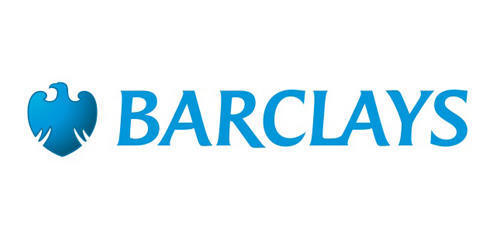 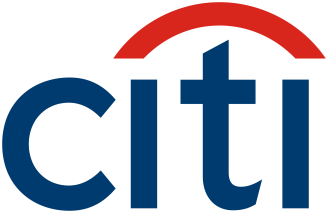 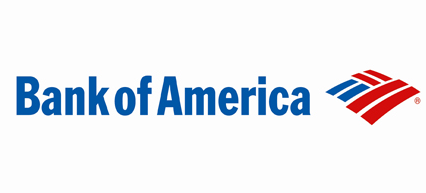 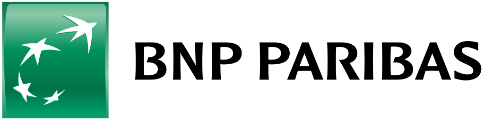 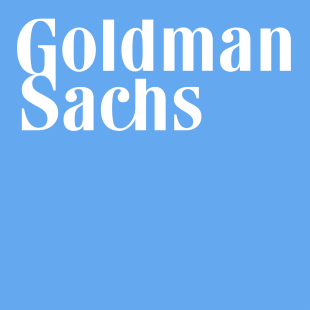 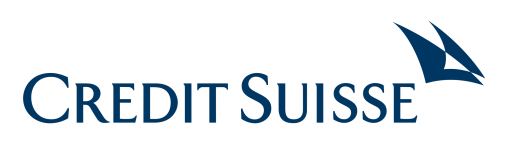 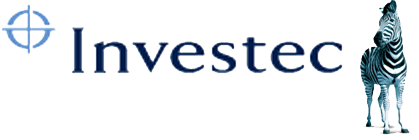 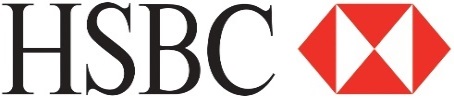 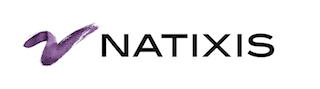 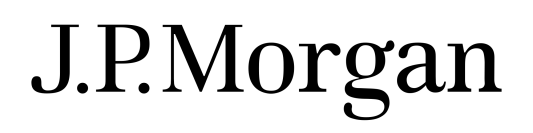 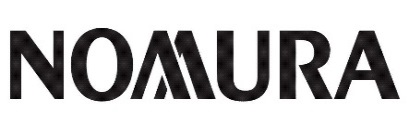 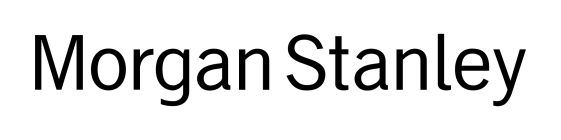 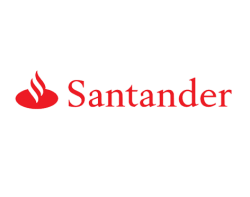 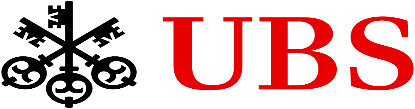 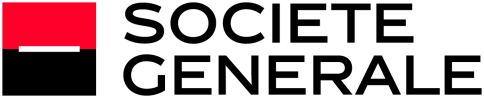 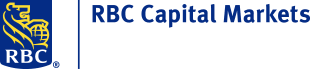 © COPYRIGHT 2018 TEMPO STRUCTURED PRODUCTS
9
Professional adviser counterparty due diligence …
Given the importance of the counterparty in a structured product, professional advisers should obviously seek to identify structured products that are issued by financially strong counterparties
Professional advisers are not expected to become credit experts (and it is pertinent to point out that credit risk is a performance issue - as is the risk of an active fund underperforming its benchmark, etc.) and the regulator does not regulate performance, per se:
but professional advisers should be aware of and undertake straightforward ‘due diligence’ pertinent to        assessing a counterparty’s financial strength / credit risk
Three metrics / areas of attention are considered sensible due diligence: 
Credit ratings: are generally seen as a primary indicator of an institution’s financial strength
Credit Default Swaps: provide a complementary and independent market measure of credit risk
Fundamentals: refers to consideration of information such as a bank’s size and strength, for example its        ‘Tier 1 capital ratio, assets size, market capitalisation and factors such as the counterparty’s ultimate        parent, whether the bank is systemically important, its country of domicile, the strength of that country, the        likelihood and strength of any government backing, if ever needed, etc.
Three metrics / areas of consideration are generally recognised as part of professional 
adviser due diligence to assess structured product counterparty strength / credit risk 
---------------------------------------------------------------------------------------------------------
Credit Ratings  |  Credit Default Swaps (CDS)  |  Fundamentals
© COPYRIGHT 2018 TEMPO STRUCTURED PRODUCTS
10
A pragmatic view of and approach to investor understanding …
It is pragmatic to suggest that investors can understand ‘credit risk’, at least in general terms:
for example, savers  / investors generally understand that if they place a deposit with a big / strong bank, that        doesn’t want or need their money, they may get a low rate of interest; but if they want or need a higher rate of        interest they may get more by placing their deposit with a smaller / weaker bank, that wants their funds more:
… and, fundamentally, that’s credit risk: it’s not so tricky to understand the principles:
… smaller / weaker banks, in need of funds, may want / need savers / investor’s money more than bigger banks
… as a result smaller / weaker banks typically offer higher returns than bigger / stronger banks, to attract money
… but smaller / weaker banks present more risk to savers / investors than bigger / stronger banks
Many savers and investors may remember the issues with Icelandic banks, Northern Rock, Bradford and      Bingley, Lehman Brothers, etc., or can be reminded of the events and their relevance, with regard to      discussing the role / relevance of counterparties within the context of structured products
A balanced approach is required to position the benefits of structured products: their ability to remove or reduce market risk and provide potentially pre-defined returns, that may not require the stock market to rise, with explicit understanding that products depend upon the ongoing solvency of the counterparty
Retail investors can understand credit risk in structured products, at least in general terms
---------------------------------------------------------------------------------------------------------------------------------------------
As with any investment, any risks and the consequences of any risks must be detailed in a clear, fair and not misleading manner - and client’s tolerance for risk be identified and suitable products selected
© COPYRIGHT 2018 TEMPO STRUCTURED PRODUCTS
11
An introduction to credit ratings …
Credit ratings provide independent assessments and opinions of the financial strength of an institution (or a specific financial instrument or obligation) and their creditworthiness / credit risk
Credit ratings are provided by firms which are designated and regulated by the US Securities and Exchange Commission (the SEC) as Nationally Registered Statistical Rating Organisations (NRSRO's):
the three leading credit rating agencies are: Standard and Poor's, Moody's and Fitch Ratings
Ratings provide investors in debt securities of issuing sovereigns, institutions, etc., often referred to as the obligor, with an assessment and judgement of the financial strength and ability of the obligor to meet its obligations in repaying both the principal capital and any income due, i.e. it’s ‘creditworthiness
While ratings are not guarantees and whilst assessing credit risk is not an exact science, credit ratings are widely recognised as a primary indicator of the financial strength / credit risk of an institution
---------------------------------------------------------------------------------------------------------------------------------------
The three leading credit rating agencies are Standard and Poors, Moody’s and Fitch Ratings
© COPYRIGHT 2018 TEMPO STRUCTURED PRODUCTS
12
More about credit ratings …
Credit ratings are normally in the form of letter designations, such as AAA, AA, A, BB, C, etc. 
The rating denotes the agency’s opinion of the institution’s capacity to meet its financial commitments:
ratings above ‘BBB’ are commonly referred to as ‘investment grade’ / ratings below ‘BBB are ‘non-investment        grade (which is generally considered to be speculative and can also be referred to as ‘junk-bond’ status)
intermediate rankings, such as a ‘plus’ or ‘minus’ sign are used to denote whether an institution / debt obligation is at the higher, middle or lower end of the main generic rating category, e.g. AA+, A-, Aa2, etc.
Credit rating agencies also tend to provide ‘outlook’ guidance, indicating possible / anticipated changes to the ratings in the foreseeable future, such as adding ‘positive’, ‘stable / neutral’ or ‘negative’
a ‘positive’ outlook indicates that the agency anticipates that a rating may be upgraded
a ‘negative’ outlook indicates that the agency anticipates that a rating may be downgraded
a ‘stable / neutral’ outlook indicates that the agency doesn’t currently anticipate a change to the rating
 Ratings usually distinguish between ‘long term’ (more than 1 year) or ‘short term’ (less than 1 year)
Credit ratings are normally in the form of letter designations, such as AAA, AA, A, BB, C, etc. 
-------------------------------------------------------------------------------------------------------------------------------------
In the context of structured products, ratings for the issuing counterparty are usually detailed, 
but it should be understood that ratings are not implied recommendations of the product
© COPYRIGHT 2018 TEMPO STRUCTURED PRODUCTS
13
Standard and Poor’s (S&P) …
Standard & Poor's (S&P) is perhaps the most well known credit rating agency (with its brand also well recognised through the US-based ‘S&P 500’ index)
S&P dates back to 1860, when Henry Poor published information about the financial and operational state of U.S. railroad companies
The company as it is known today was formed in 1941, with the merger of Poor's Publishing and Standard Statistics
In 1966 S&P was acquired by The McGraw-Hill Companies, which now encompasses the Financial Services division that publishes financial research and analysis on stocks and bonds
© COPYRIGHT 2018 TEMPO STRUCTURED PRODUCTS
14
S&P long term investment grade credit rating designations …
S&P issues both short and long-term credit ratings, rating institutions / bonds on a scale from AAA to D 
Intermediate ratings are offered at each level, between AA and CCC, i.e., AA+, AA-, A+, BBB+, etc., with ‘+’ indicating the higher end of the rating category and ‘-’ representing the lower end
‘Outlook’ guidance indicates the possible direction of change for a rating, in the intermediate term (6 moths - two years): ‘positive’ = likely to be upgraded; ‘stable’; or ‘negative’ = likely to be downgraded
© COPYRIGHT 2018 TEMPO STRUCTURED PRODUCTS
15
Moody’s Investors Service (Moody’s) …
Moody's Corporation is the holding company for Moody's Investors Service, which provides credit ratings and research covering debt instruments and securities
Moody's was founded in 1909, by John Moody who, similar to Henry Poor, offered investors an analysis of securities through publishing a book that analysed the railroads / their outstanding securities
Moody's claims that it was the first to rate public market securities
In 1913, Moody expanded his base of analysed companies, launching his evaluation of industrial companies and utilities and "Moody's ratings' become a factor in the bond market 
On July 1, 1914, Moody's Investors Service was incorporated
© COPYRIGHT 2018 TEMPO STRUCTURED PRODUCTS
16
Moody’s long term credit rating designations …
Moody's issues both short and long term ratings, rating institutions / bonds, on a scale from Aaa to Caa
Numerical modifiers are offered at each level between Aa and Caa, i.e., Aa3, Baa2, Baal, Caa3, etc., with 1 = the higher end of the rating category; 2 = a mid-range ranking; and 3 = the lower end
© COPYRIGHT 2018 TEMPO STRUCTURED PRODUCTS
17
Fitch Ratings (Fitch) …
Fitch Ratings is a part of the Fitch Group
Fitch was founded on December 24 1913, by John Fitch, in New York City, as the Fitch Publishing Company
Fitch is the smallest of the 'big three' ratings agencies, covering a smaller share of the market than S&P and Moody's, although it has grown with acquisitions
© COPYRIGHT 2018 TEMPO STRUCTURED PRODUCTS
18
Fitch rating designations …
Fitch issues both short and long-term ratings, rating institutions / bonds on a scale from AAA to D 
Intermediate ratings are offered at each level between AAA and CCC, i.e., AA+, M-, A+, BBB-, etc., with ‘+’ indicating the higher end of the rating category and ‘-’ representing the lower end
A 'rating outlook‘ indicates the possible direction of change for a rating, in the foreseeable future: ‘positive’ = likely to be upgraded; ‘stable’; or ‘negative’ = likely to be downgraded
© COPYRIGHT 2018 TEMPO STRUCTURED PRODUCTS
19
A summary of the different credit rating designations …
The table below shows the credit rating symbols of the three main rating agencies, for the long term rating scales that they each use for investment grade debt, side-by-side
In addition to noting the differences and / or similarities between the symbols the rating agencies use it is important to understand that different-institutions / debt obligations with the same credit rating from the same rating agency do not present absolutely the same / equal credit strength / risk, and vice-versa an institution / debt obligation may have different ratings from each of the agencies
While in a broad sense institutions with the same rating might be alike in their financial position, there are only a limited number of rating designations available, for use in grading thousands of institutions, with all types of business operations and risks, so the symbols cannot reflect all the shadings of risk that actually exist
© COPYRIGHT 2018 TEMPO STRUCTURED PRODUCTS
20
Some concluding observations about credit ratings …
It is worth highlighting that ratings agencies and their ratings are not infallible - and, indeed, they were heavily criticised during the 2008 financial crisis, when they also came under regulatory scrutiny
It should be understood that the institutions / counterparties pay the credit rating agencies for the ratings provided
It is also fair to suggest that ratings agencies tend to be longer term focused and can be slow to react to events
However, it is also sensible to recognise that post the financial crisis there have been material changes and improvements in the approach of the agencies:
the 2010 Dodd-Frank Wall Street Reform and Consumer Protection Act mandated improvements in regulating credit rating agencies
ratings agencies now have to publicly disclose how their ratings have performed
ratings agencies may also held liable for ratings that they should have known were inaccurate
Whilst credit ratings are recognised as a primary indicator of the financial strength / credit risk 
of an institution / counterparty they are not infallible … or implied suitability for a structured product
---------------------------------------------------------------------------------------------------------------------------------
Credit ratings should only be part of a professional adviser’s counterparty risk due diligence considerations - complemented by other metrics, including credit default swap rates and fundamentals
© COPYRIGHT 2018 TEMPO STRUCTURED PRODUCTS
21
An introduction to credit default swaps (CDS) …
In addition to credit ratings, another metric used to assess the financial strength / credit risk of an institution / debt obligation is credit default swaps (‘CDS’: or, more specifically, the CDS ‘spread’ or level)
CDS are credit derivatives. They were introduced in the late 1990’s, in the 'over-the-counter' market, where interested parties trade directly with each other (rather than via recognised exchanges)
Notably, CDS are independent indicators of credit risk, that reflect supply and demand and the market’s      aggregate assessment of the credit risk of an institution / debt obligation:
this differs to credit ratings, which are paid for by institutions who want support for their debt / bond issuance
Also of note is the fact that CDS spreads tend to be more short term focused and react more swiftly to events than credit ratings
Like credit ratings, CDS have their limitations, particularly in isolation (especially bearing in mind that credit quality is only one factor that can affect the CDS spread): but identifying BOTH credit ratings AND CDS levels is therefore considered to be a good complementary due diligence approach
CDS ‘spreads’ independently reflect the market’s view of the financial strength / credit risk of an institution, that can be more short-term focused and swift to react to events than credit ratings 
----------------------------------------------------------------------------------------------------------------------
Identifying both prevailing credit ratings and CDS levels is considered
to be a good complementary due diligence approach
© COPYRIGHT 2018 TEMPO STRUCTURED PRODUCTS
22
More about credit default swaps: at a basic level …
At a basic level, CDS can be thought of as a form of insurance, although they can also be bought by professional investors, such as hedge funds:
the buyer of a CDS might own a bond or other debt obligation of an institution and want protection against the        risk of the institution suffering a credit event and defaulting upon its obligations
alternatively, investors, such as hedge funds, who may have a negative view on an institution and seek to profit        from a credit event affecting it in the future
CDS providers include banks, major insurance companies and hedge funds
The buyer of a CDS pays a fee (the spread) to the seller, or writer, of the CDS. In exchange for the fee, the buyer of the CDS will be compensated by the seller if a credit event impacts upon the reference obligation
potential credit events include bankruptcy, default to meet obligations, debt restructuring, etc. 
if a credit events occur, the seller of the CDS will receive the reference obligation (now in distress) and the buyer will receive cash to compensate for the credit loss
Credit default swaps (CDS) can be thought of as a form of insurance (or speculation) that can be 
used to protect the holder against a credit event affecting the reference institution / bond
----------------------------------------------------------------------------------------------------------------
CDS providers include banks, insurance companies and hedge funds
© COPYRIGHT 2018 TEMPO STRUCTURED PRODUCTS
23
Explaining credit default swaps: at a more detailed level …
At a more detailed level, a CDS is a ‘swap agreement’ between two parties, in relation to bond or other debt instruments - often called the reference obligation - issued by an institution
Credit default swaps are quoted in the form of an annualised spread, over LIBOR, known as the CDS spread:
for example, the CDS spread for XYZ company or a specific bond issued by XYZ company might be 100bps
if the CDS buyer wants to protect US$10 million investment in XYZ company or a bond issued by them, then the buyer has to pay the CDS seller an annual fee of US$100,000 (which is typically paid quarterly)
As a CDS provides protection against a credit event impacting upon an institution or a specific debt instrument, if the CDS provider / credit derivatives market perceives that the credit strength of the institution / quality of the debt instrument will deteriorate the CDS spread will widen, i.e. increase, meaning that the cost of the CDS and the protection it provides will be greater (which makes sense):
conversely, if the CDS provider / credit derivatives market perceives that the credit strength of the issuer /        quality of the debt instrument will improve the CDS spread will narrow, i.e. decrease (i.e. protection will cost less)
Credit default swaps are quoted in the form of an annualised spread, known as the CDS spread 
--------------------------------------------------------------------------------------------------------------------------------------------
If the credit derivatives market perceives that the credit strength of the reference institution / quality 
of the debt instrument will deteriorate the CDS spread will widen, i.e. increase … and vice versa
© COPYRIGHT 2018 TEMPO STRUCTURED PRODUCTS
24
Some examples of credit default swaps …
The following table provides some examples of CDS spreads / costs:
[SOURCE: Bloomberg 25.11.16]
As already explained, using CDS spreads / levels in isolation has limitations – but they can be used as a complementary indicator of counterparty strength / credit risk, in conjunction with credit ratings
For example, the above CDS spread can be viewed against the credit ratings for each institution, to check if the CDS market (via spreads) reflects the credit ratings agencies views of the institutions:
In this example, the CDS levels reflect the credit ratings as expected. Had a discrepancy been identified it might serve as a red flag to provoke some caution and trigger deeper due diligence
© COPYRIGHT 2018 TEMPO STRUCTURED PRODUCTS
25
An introduction to fundamentals …
Having identified how credit ratings and CDS spreads can be used, an additional aspect of counterparty due diligence widely considered sensible is ‘fundamentals’
Fundamentals involves identifying and thinking about information such as:
the size and strength of the counterparty bank, including the quality and scale of its assets, such as its ‘Tier 1 capital’ (both ratio and size), assets per se, its market capitalisation, recent / prevailing share price performance, analyst’s views, etc.
(all of the above can be assessed for a counterparty in isolation but also with comparison to the sector and comparable institutions)
the counterparty’s ultimate parent and relevant (subsidiary and / or parent) country of domicile
whether the counterparty / bank is considered systemically important, either formally (as there is a list of banks        that are designated systemically important) or generally
the likelihood and strength of any government backing, if ever needed
the counterparty bank’s internal investor / credit department’s views
Having identified how credit ratings and CDS spreads can be used, a remaining aspect of 
generally recognised sensible counterparty due diligence is ‘fundamentals’
© COPYRIGHT 2018 TEMPO STRUCTURED PRODUCTS
26
More about fundamentals …
Credit ratings are conceptually straightforward and generally well understood. Credit default swaps are equally straightforward, conceptually, and are becoming more widely understood
Cross referencing prevailing credit ratings and CDS spread levels, and taking into account recent history for both, and considering levels relative to the sector / comparable banks, is a sensible approach to straightforward counterparty due diligence:
adding fundamentals extends and deepens the due diligence being performed
Much of the information that might be considered part of ‘fundamentals’ is also straightforward to understand, with relatively obvious relevance to counterparty strength / credit risk due diligence:
and good structured product plan managers / promoters will proactively include this level of detail, in a user        friendly format, as part of best practice support for professional advisers researching and using their products
Metrics such as Tier 1 capital ratios and whether a bank is (or might be) considered systemically important may be less familiar for some professional advisers - but are also straightforward factors:
the following pages overview Tier 1 capital / Tier 1 capital ratios, the formal answer to whether a bank is       considered systemically important; and briefly highlights details pertinent to the regulation of banks and       their capital adequacy / financial strength, particularly post the 2008 global financial crisis
© COPYRIGHT 2018 TEMPO STRUCTURED PRODUCTS
27
A simple introduction to Tier 1 capital and Tier 1 capital ratios …
Tier 1 capital and Tier 1 capital ratios are a measure of a bank’s financial strength / capital adequacy
A bank’s core capital consists of equity capital and disclosed reserves. Tier 1 capital (or core equity capital) is a subset of core capital, and is a measure of the ‘best of the best’ of the bank’s capital:
simply put, Tier 1 capital is the ‘top-notch’ capital (the money that a bank has to support its activities and the        risks that it is taking, in its lending, trading, investing, etc.) that a bank has
Tier 1 capital ratios measure the ratio of a bank’s Tier 1 capital / core equity capital to its Risk-Weighted Assets (RWA: which grades and weights all of the bank’s assets according to credit risk) 
There are two Tier 1 capital ratios:
the ‘Tier 1 total capital ratio’: which includes all of a bank's core capital
and/or
the ‘Tier 1 common capital ratio’ (also known as the common equity Tier 1 ratio, or CET1 ratio): which        excludes preferred shares / non-controlling interests (so is always less than or equal to the total capital ratio)
Tier 1 capital and Tier 1 capital ratios are the main regulatory 
measures of a bank’s financial strength / capital adequacy
--------------------------------------------------------------------------------------------
 The amount of Tier 1 capital a bank holds is important - it represents 
a bank’s capacity to withstand financial stress before becoming insolvent
© COPYRIGHT 2018 TEMPO STRUCTURED PRODUCTS
28
More about Tier 1 capital ratios …
The Basel Committee on Banking Supervision’s (BCBS) Basel III rules form the basis for global bank regulation
Under Basel III, the Tier 1 capital ratio is used to grade a firm's capital adequacy as either: well-capitalised, adequately capitalised, undercapitalised, significantly undercapitalised or critically undercapitalised:
 a bank must have a Tier 1 capital ratio of at least 6%, with at least 4.5% CET1, and must not pay any dividends or distributions that would affect its capital, to be classified as well-capitalised;
and banks graded as undercapitalised or below are prohibited from paying any dividends or management fees and in addition must file capital restoration plans
When Basel III requirements are fully implemented, in 2019, banks will have to hold a mandatory ‘capital conservation buffer’ equal to 2.5% of the bank's risk-weighted assets, in addition to the minimum CET1:
this equates to 7% (4.5% + 2.5%), compared to Basel 1 requirement of 4%, highlighting the significant moves to tighten regulation of the banking sector and the focus on capital adequacy and financial strength, in response to the 2008 global financial crisis
in addition, regulators can require an additional capital buffer of up to 2.5% of risk-weighted capital, which must be met with CET1 capital, during periods of high credit growth
© COPYRIGHT 2018 TEMPO STRUCTURED PRODUCTS
29
How Tier 1 capital ratios are calculated …
The Tier 1 capital ratio measures a bank's core equity capital compared to its total risk-weighted assets:
a bank's core equity capital is known as its Tier 1 capital and is the sum of its equity capital and disclosed reserves (and sometimes non-redeemable, non-cumulative preferred stock)
a bank's risk-weighted assets include all the assets that the firm holds, graded / weighted for credit risk (so, for example, cash of government bonds may be weighted as 0% credit risk, whereas mortgage loans may be 50%)
The following examples highlight how the Tier 1 capital ratio is calculated:
Example 1: As a simplified example, let's say that a bank has $10,000 in core / Tier 1 capital and $200,000 in loans, which have been ascribed a risk weighting of 80%, so the Risk-Weighted Assets are $160,000 ($200,000 x 80%). The Tier 1 capital ratio for the bank would be calculated as:
$10,000 (in Tier 1 capital) divided by $160,000 (in Risk-Weighted Assets) x 100 = 6.25%
> The Tier 1 capital ratio for the bank is 6.25%
Example 2: Imagine that a bank has $1 billion in common stock and $200 million in retained earnings: adding these together, the bank has $1.2 billion in core / Tier 1 capital. After weighing its assets according to risk, the bank has $12 billion in Risk-Weighted Asset. The Tier 1 capital ratio for the bank would be calculated as:
$1.2 billion (in Tier 1 capital) divided by $12 billion (in Risk-Weighted Assets) x 100 = 10%
> The Tier 1 capital ratio for the bank is 10%
© COPYRIGHT 2018 TEMPO STRUCTURED PRODUCTS
30
An example of Tier 1 capital ratios …
The following information is from Bank of America's second-quarter 2016 earnings presentation:












As can be seen / tested, dividing the capital by the risk-weighted assets leads to the CET1 ratio
The ‘fully phased-in’ shows the metrics assuming Basel III requirements, which will be completely implemented in 2019. This example shows BoA to be well above the minimum requirement.
© COPYRIGHT 2018 TEMPO STRUCTURED PRODUCTS
31
About the Basel Committee on Banking Supervision (BCBS) …
The Basel Committee on Banking Supervision (BCBS) is the primary global standard setter for the prudential regulation of banks and a forum for cooperation on banking supervisory matters
The BCBS was established by the central bank governors of the G10 countries in 1974, to provide a forum for cooperation on banking supervisory matters. The Committee's members now come from:
Argentina, Australia, Belgium, Brazil, Canada, China, France, Germany, Hong Kong SAR, India, Indonesia, Italy, Japan, Korea, Luxembourg, Mexico, the Netherlands, Russia, Saudi Arabia, Singapore, South Africa, Spain, Sweden, Switzerland, Turkey, the United Kingdom and the United States
The BCBS is located at the Bank for International Settlements (BIS) in Basel, Switzerland (although the BIS and the Basel Committee are distinct entities)
The BCBS does not issue binding regulation: instead, it functions as a forum in which policy and standards are developed, to encourage convergence toward common approaches and standards
The Committee formulates broad supervisory standards and guidelines / best practice in banking supervision (for example, ‘Basel III’), in the expectation that member nation authorities and other non-member nations' authorities will take steps to implement them through their own national systems
The BCBS’s mandate is to strengthen the regulation, supervision and practices 
of banks worldwide, with the purpose of enhancing financial stability
------------------------------------------------------------------------------------------------------------
Its guidelines and standards include the international standards on capital adequacy
© COPYRIGHT 2018 TEMPO STRUCTURED PRODUCTS
32
About Basel III: the international regulatory framework for banks …
The Basel III Accord (‘Basel III’) is a set of measures developed by the BCSB, in 2010-11, to strengthen the regulation, supervision and risk management of the banking sector, in response to the global financial crisis of 2008. Basel III aims to: 
 
      - improve the banking sector's ability to absorb shocks arising from financial and economic stress
      - improve risk management and governance
      - strengthen banks' transparency and disclosures

The Basel III reforms focus on:
  
      - capital adequacy, stress testing and market liquidity risk
      - strengthening bank capital requirements by increasing bank liquidity and decreasing bank leverage

The reforms target a two-fold approach: 1) micro-prudential, bank-level regulation (to help raise the resilience of individual banking institutions to periods of stress); AND 2) macro-prudential, system wide risks
      (that can build up across the banking sector, as well as the pro-cyclical amplification of these risks over time)

        … the two-fold approach is complementary, as greater resilience at individual bank level reduces the risk of
             system-wide issues

Basel III was originally scheduled to be implemented between 2013-15; however this was extended to March 2018 and again to March 2019
© COPYRIGHT 2018 TEMPO STRUCTURED PRODUCTS
33
About the Financial Stability Board (FSB) …
The Financial Stability Board (FSB) is an international body that was established in April 2009, as the successor to the Financial Stability Forum (FSF), to monitor and make recommendations about the global financial system, with a broadened mandate to promote financial stability
The FSF was founded in 1999, in Washington, by the G7 countries, to bring together national authorities responsible for financial stability in significant international financial centres
The evolution of the FSF into the FSB followed the global financial crisis, with the G20 countries calling for a larger membership of the FSF to strengthen its ability / effectiveness to address vulnerabilities and to develop and implement strong regulatory, supervisory and other policies for financial stability
The FSB brings together policy makers from government, central banks, supervisory and regulatory authorities, for the G20 countries, plus Hong Kong, Singapore, Spain and Switzerland:
in addition, it includes international bodies, including standard-setters and regional bodies such as the European Central Bank and European Commission
there are also six regional consultative groups (RCGs), which reach out to authorities in 70 other countries and jurisdictions, including a wide range of emerging market and developing economies (EMDEs). As with the FSB itself, central banks, supervisors, securities regulators and ministries of finance are members.
The FSB’s reach extends globally, incorporating all parties who set 
financial stability policies across the financial system
© COPYRIGHT 2018 TEMPO STRUCTURED PRODUCTS
34
The process and approach of the FSB …
The FSB operates through a three-stage process: 
1. Vulnerabilities Assessment - the identification of systemic risk in the financial sector
The FSB monitors and assesses vulnerabilities affecting the global financial system and proposes actions needed to address them. In addition, it monitors and advises on market and systemic developments, and their implications for regulatory policy.
2. Policy Development and Coordination - framing the financial sector policy actions that can address these risks
The FSB coordinates the work of national financial authorities and international standard setting bodies and develops and promotes the implementation of effective regulatory, supervisory and other financial sector policies.
3. Implementation Monitoring - and overseeing implementation of policy responses
The FSB monitors the implementation of agreed financial reforms and reporting to the G20, with an agreed framework for monitoring and reporting on implementation to strengthen the coordination and effectiveness.
© COPYRIGHT 2018 TEMPO STRUCTURED PRODUCTS
35
FSB identification of ‘systemically important’ banks …
As part of the regulatory response to the global financial crisis, and the ‘too big to fail’ (TBTF) risks and moral hazards that were identified in the crisis, in 2009 the FSB identified a list of Global Systemically Important Banks (G-SIBs), for whom stricter regulatory capital adequacy requirements would apply
The G-SIB list of 30 banks was agreed in November 2011 (and is updated each year, in November)
In addition, national lists of Domestic Systemically Important Banks (D-SIBs) exist
(these banks may also be known as Systemically Important Financial Institutions (SIFIs) or Other Systemically      Important Institutions (OSIIs)) 
The D-SIBs lists include banks not big enough for G-SIB status, but that are deemed sufficiently domestically important for D-SIB status and to be subject to more stringent regulatory requirements
Basel III requires G-SIBs to operate with minimum Tier 1 capital ratios, by March 2018:
the higher requirements range between 8.0% / 8.5% / 9.0% / 9.5% and 10.5% CET1 ratios
further requirements relating to ‘Additional Tier 1’ and ‘Tier 2’ capital, are also imposed on the G-SIBs
in the EU, all European G-SIBs (with headquarters in one of the EEA member states), face even higher capital adequacy ratio requirements than those required by the FSB, after phase-in during 2015–18
similarly, the EU is also applying some more stringent requirements than just the FSB requirements on D-SIBs
In addition to the Basel III capital adequacy requirements, in 2014 the FSB started a process to define requirements for Total Loss Absorbency Capacity (‘TLAC’), to be applied to G-SIBs
© COPYRIGHT 2018 TEMPO STRUCTURED PRODUCTS
36
The UK’s Independent Commission on Banking / Vickers Report …
In addition to the actions of the Basel Committee on Banking Supervision (BCBS), particularly Basel III, and the Financial Stability Board (FSB), in the UK, in June 2010, the government established the ‘Independent Commission on Banking’, to look at structural reforms to the banking sector to promote financial stability (and competition).
The inquiry, led by John Vickers, included 5 commissioners and a body of officials drawn from the Financial Services Authority, Bank of England, HM Treasury, etc.
The Commission presented its recommendations (known as ’the Vickers Report’) to the UK government in September 2011:
the basic / headline recommendation was that British banks should ‘ring-fence’ their core retail banking from their investment banking / capital markets activities (steps also being undertaken in Europe) 
in addition, a number of recommendations were made regarding bank capital requirements
The recommendations led to the UK’s Financial Services (Banking Reforms) Act 2013:
secondary legislation was also passed in July 2014, to add to the level of detail of the Act
© COPYRIGHT 2018 TEMPO STRUCTURED PRODUCTS
37
Details of G-SIBs and fundamentals for leading banking groups …
The tables on the following pages provide:
details of the banks identified as Globally Systemically Important Banks (G-SIBs) 
’fundamental’ information - including global rankings - for the leading banking groups
© COPYRIGHT 2018 TEMPO STRUCTURED PRODUCTS
38
FSB / BCSB List of  G-SIBs …
[SOURCE: Financial Stability Board 2017 List of G-SIBs. November 2017, ranked alphabetically within the ‘buckets’ of required level of additional common equity loss absorbency as a percentage of risk-weighted assets that each G-SIB will be required to hold in 2018]
© COPYRIGHT 2018 TEMPO STRUCTURED PRODUCTS
39
Top 50 banks globally, ranked by Tier 1 capital ($billion) …
[SOURCE: The Banker Database April 2018]
© COPYRIGHT 2018 TEMPO STRUCTURED PRODUCTS
40
Top 50 banks globally, ranked by total assets ($biIlion) …
[SOURCE: The Banker Database April 2018]
© COPYRIGHT 2018 TEMPO STRUCTURED PRODUCTS
41
Top 50 banks globally, ranked by total deposits ($biIlion) …
[SOURCE: The Banker Database April 2018]
© COPYRIGHT 2018 TEMPO STRUCTURED PRODUCTS
42
Top 50 banks globally, ranked by market capitalisation ($biIlion) …
[SOURCE: Relbanks January.2018]
© COPYRIGHT 2018 TEMPO STRUCTURED PRODUCTS
43
[Speaker Notes: https://www.relbanks.com/worlds-top-banks/market-cap]
Some concluding points re the banking sector …
The collapse of Lehman Brothers, in 2008, highlights that banks can fail: BUT it is sensible to also recognise (and evident) that there is a ‘pre-financial crisis’ world and a ‘post financial crisis’ world …

      … it is also illuminating to understand that the recovery rate for Lehman Brothers creditors, including
      structured products investors, has steadily increased: in some instances to 80-90% of money invested
The response to the financial crisis has been comprehensive and a national, regional and globally collaborative effort, involving governments, central banks, regulators and various international organisations:
for example, the G20 led Financial Stability Board (FSB), the Basel Select Committee on Banking (BSCB),        the International Monetary Fund (IMF), the Organisation for Economic Co-operation and Development (OECD)
Macro, micro and structural reforms have been implemented internationally, focusing on the activities, risks, financial strength, capital adequacy and stability of banks, the banking sector and the global financial system. Steps taken have included: 
the limitation / outright prohibition of some activities (such as proprietary trading, hedge fund activity, etc.)
separation and ring-fencing within banks
a fundamentally different approach to risk and the culture within and approach of banks
Capital adequacy / the financial strength of banks per se, and the sector overall, has prescriptively / regulatorily been fundamentally improved
© COPYRIGHT 2018 TEMPO STRUCTURED PRODUCTS
44
A reminder of the regulatory position re counterparty risk …
It is important to understand that in the context of structured products, from a professional adviser’s perspective, counterparty risk is a performance issue - and the FCA does not regulate performance
The obligation of the issuing bank / counterparty for a structured product is to issue the securities / investments, to make any payments due and to repay capital at maturity:
 but the possibility of default is inherent in the investments / securities
in the same way that that the possibility of a fall in the value / price of an equity and actively managed equity fund is inherent in equity investments and mutual funds
But the risks and consequences of any / all risks in a structured product, including counterparty risk must be detailed, by providers and advisers, in a clear, fair and not misleading manner:
and client’s tolerances for risk must be identified and suitable investments selected
© COPYRIGHT 2018 TEMPO STRUCTURED PRODUCTS
45
FSCS protection: when it may apply and when it may not …
During the offer period for a structured product, investor’s funds are usually held by the Plan Manager’s appointed administrator, in accordance with Client Money Regulations, in an appropriate bank account, until the strike date (i.e. the start date) of the investment term of the product:
Financial Services Compensation Scheme (FSCS) cover would normally apply in the event of the insolvency / failure of the Plan Manager, the Administrator and / or the bank where monies are held prior to the strike date, for eligible investors
© COPYRIGHT 2018 TEMPO STRUCTURED PRODUCTS
46
FSCS protection: when it may apply and when it may not …
At the strike date of a structured product, investor funds pass from the Plan Manager / Administrator to the issuing bank / counterparty, to purchase the securities being issued by the bank / counterparty:
the securities are held in the name of the Plan Manager’s custodian, for the beneficial ownership of investors
investors do not have a direct legal interest in the securities issued by the counterparty or direct rights against the counterparty in  the event of their default
It is important to understand that recourse to the FSCS in the event of the failure and default of an issuing / counterparty bank is NOT usually possible for this reason alone:
unless another factor (such as mis-selling) is involved
However, distinction is required between structured products and structured deposits:
the default of a licensed UK deposit taker, affecting a structured deposit, WOULD usually be covered by FSCS protection, for eligible investors
© COPYRIGHT 2018 TEMPO STRUCTURED PRODUCTS
47
FSCS protection: when it may apply and when it may not …
At the end of the investment term, following the maturity of a structured product, investor funds pass back from the counterparty bank to the Plan Manager’s appointed Administrator:
as with the offer period, FSCS cover would normally apply in the event of the insolvency / failure of the Plan Manager, the Administrator and / or the bank where monies are held after the maturity date, for eligible investors
© COPYRIGHT 2018 TEMPO STRUCTURED PRODUCTS
48
Regulatory expectations incumbent upon professional advisers …
Professional advisers are expected to undertake robust issuer / counterparty due diligence
The regulatory expectations incumbent upon professional advisers are explicit - the following extracts are taken from the FCA Retail Product Development and Governance: Structured Product Review, 2012 Thematic Review:
‘‘Firms should carry out sufficient due diligence into the counterparty and not rely solely on credit rating agencies …’’ 

‘‘We expect firms to look more broadly than just the credit rating, such as the rating, outlook, 
credit default swap (CDS) spreads and other market information, as well as ‘fundamentals’ on the issuer’s balance sheet.’’
© COPYRIGHT 2018 TEMPO STRUCTURED PRODUCTS
49
Some pragmatic points to consider …
No investment is perfect - all investments carry risk. It is identifying and understanding those risks, when they may apply and the consequences of the risks, and considering whether an investment is suitable for individual circumstances, that is important for prospective investors. As this module should have made clear, understanding counterparty risk is critically important within structured products:
but there is nothing wrong with credit risk - it is just a type of risk, along with many other types of risk, that is a normal investment consideration for professional advisers and investors
and like other risks, counterparty risk can just as readily be clearly and sensibly understood
 … particularly following the changes in regulations following the financial crisis and the collapse of Lehman Brothers, which resulted in important changes, including the identity of the counterparty now being disclosed during the offer period (this was previously prevented by prospectus disclosure rules, pre the financial crisis), along with improved information and guidance that is now part of investor-facing product literature and support for professional advisers
Further, for many investors, the benefits of structured products provide many benefits and advantages, and real value, as alternatives and / or complements to cash and active and passive mutual funds, including:
removing, reducing or at least pre-defining exposure to market downside risk
pre-defining the parameters and conditions of returns, including offering fixed and non-conditional returns, and positive returns even if markets don’t rise (or even if they fall) and increasing returns in rising markets
doing everything ‘by contract’, legally obligating the issuer / counterparty to deliver precisely what was detailed at the outset
© COPYRIGHT 2018 TEMPO STRUCTURED PRODUCTS
50
Concluding points …
Professional advisers should be aware of the basic metrics for assessing the financial strength of a counterparty - and should seek to identify structured products that are backed by strong counterparties:



A rounded approach to due-diligence includes identifying and taking into account credit ratings, credit default swap levels and fundamentals: 
in isolation for the individual counterparty and also relatively / within the wider context of the banking sector
FLIGHT TO QUALITY: Professional advisers and investors should seek structured product providers and structured products that are backed by evidentially / demonstrably strong counterparty banks, based on various factors:
and they should understand that higher headline rates on structured products can usually be achieved by providers who use or are linked to weaker rated banks / counterparties
DIVERSIFICATION: Professional advisers and investors should seek to diversify the structured products they utilise and their overall portfolios
Counterparty due diligence is not challenging - and good structured product providers will make the metrics and inputs readily available to professional advisers, as part of their support and service
© COPYRIGHT 2018 TEMPO STRUCTURED PRODUCTS
51
Some useful links …
Standard & Poor’s: www.standardandpoors.com
S&P ratings definitions: https://www.standardandpoors.com/en_US/web/guest/article/-/view/sourceId/504352
Moody’s Investors Service: www.moodys.com
Moody’s rating designations and definitions: https://www.moodys.com/sites/products/AboutMoodysRatingsAttachments/MoodysRatingSymbolsandDefinitions.pdf
Fitch Ratings: www.fitchratings.com
Fitch ratings definitions: file:///C:/Users/CHRIS/AppData/Local/Temp/Rating%20Definitions%20-%20March%2017%202017.pdf
U.S. SEC Office of Credit Ratings: http://www.sec.gov/ocr
U.S. SEC ‘ABC’s of Credit Ratings: http://www.sec.gov/investor/alerts/ib_creditratings.pdf
Financial Stability Board: www.fsb.org
Basel Committee on Banking Supervision: http://www.bis.org/bcbs/
Federal Reserve Regulation of Large Financial Institutions: https://www.federalreserve.gov/supervisionreg/large-financial-institutions.htm
Bank of England/UK Banks Stress Testing: http://www.bankofengland.co.uk/financialstability/Pages/fpc/stresstest.aspx
Bank of England Financial Stability Report 2016: http://www.bankofengland.co.uk/publications/Pages/fsr/2016/nov
BoE Prudential Regulation Authority: http://www.bankofengland.co.uk/pra/Pages/default.aspx 
UK Parliament Independent Commission on Banking: http://researchbriefings.parliament.uk/ResearchBriefing/Summary/SN06171#fullreport
European Banking Authority: http://www.eba.europa.eu/about-us
The Banker Database: https://www.thebankerdatabase.com/
© COPYRIGHT 2018 TEMPO STRUCTURED PRODUCTS
52
Learning objectives of this Module …
Following completion of Module 4, you should now:
Have considered the role of counterparties and the importance of professional advisers assessing counterparty financial strength in relation to structured products
Understand counterparty due diligence metrics and considerations
Understand what ‘credit ratings’ are, the background to credit rating agencies and the different credit ratings
Understand what ‘credit default swaps’ are, how they can provide an independent, market-driven measure of counterparty strength - and how CDS spreads can be used alongside credit ratings
Understand what is meant by ‘fundamentals’ and how consideration of fundamentals can form part of a rounded approach to counterparty due diligence
Understand the relevance of ‘Tier 1 Capital’ and ‘Tier 1 Capital Ratios’ and why these are important metrics
Understand what is meant by a ‘systemically important’ bank and the regulatory capital adequacy requirements that apply to systemically important banks
Have some knowledge of regulatory changes pertinent to improving the capital adequacy and financial strength of the banking sector and individual banks post the 2008 financial crisis
If you would like to test your knowledge, please access the online Module test …
© COPYRIGHT 2018 TEMPO STRUCTURED PRODUCTS
53
Tempo Structured Products is a trading name of ARCSP LLP, registered in England under number OC400846, with its registered offices at 338 Euston Road, London NW1 3BG. Tempo Structured Products is an appointed representative of TIME Investments, which is a trading name of Alpha Real Property Investment Advisers LLP. Alpha Real Property Investment Advisers is authorised and regulated by the Financial Conduct Authority, 25 The North Colonnade, Canary Wharf, London E14 5HS, under FCA No. 534723. Tempo Structured Products and TIME Investments are subsidiaries of Alpha Real Capital LLP, which is authorised and regulated by the Financial Conduct Authority, under FCA No. 436048.
© COPYRIGHT 2018 TEMPO STRUCTURED PRODUCTS
54